KONSEP ARSIP DAN KEARSIPAN
Konsep Arsip dan kearsipan
Arsip
Secara etimologi (asal usul kata), kata “arsip” berasal dari: 
Bahasa Yunani, yaitu archium artinya peti untuk menyimpan sesuatu 
Bahasa Inggris, yaitu archieve, artinya kumpulan warkat; “record” artinya catatan; dan “file” artinya sekumpulan informasi/warkat,


Menurut The Liang Gie dalam bukunya “Administrasi Perkantoran”, arsip adalah warkat yang disimpan secara teratur dan terencana karena mempunyai suatu kegunaan, dalam rangka pelaksanaan kehidupan kebangsaan.
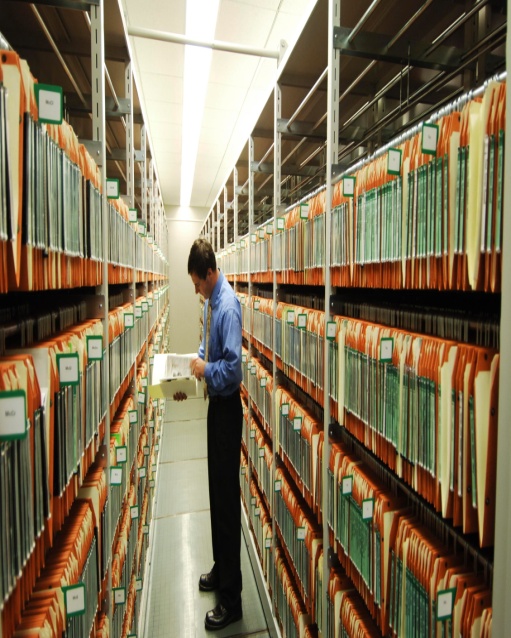 Kearsipan
Menurut Drs. The Liang Gie dalam kamus Administrasi Perkantoran dijelaskan beberapa pengertian kearsipan yang diuraikan seperti dibawah ini.
Penyimpanan warkat (filling) merupakan kegiatan warkat-warkat dalam suatu tempat penyimpanan secara tertib menurut system, susunan, dan tata cara yang telah ditentukan, sehingga pertumbuhan warkat-warkat itu dapat dikendalikan dan setiap kali diperlukan dapat secara cepat ditemukan kembali. Lawan dari penyimpanan warkat (filling)  adalah pengambilan warkat (finding).
System penyimpanan warkat (filling system) adalah rangkaian tata cara yang teratur menurut suatu pedoman untuk menyusun warkat-warkat sehingga bilamana diperlukan lagi, warkat-warkat itu dapat ditemukan kembali secara tepat.
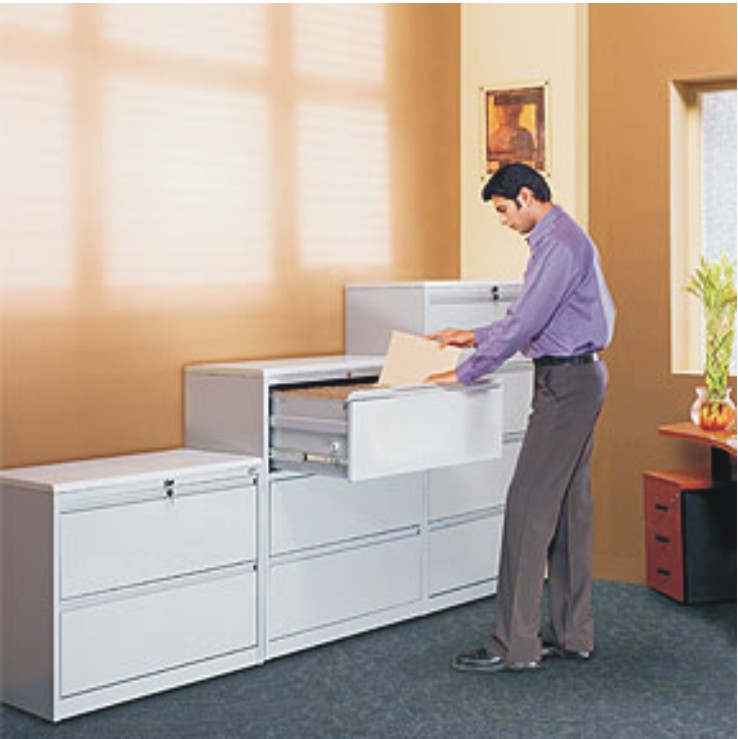 FUNGSI ARSIP DAN NILAI GUNA ARSIP
FUNGSI ARSIP
Alat penyimpanan warkat
Alat bantu perpustakaan, khususnya pada organisasi besar yang menyelenggarakan sistem sentralisasi
Alat bantu bagi pimpinan dan manajemen dalam mengambil keputusan 
Alat perekam perjalanan organisasi
Mengefektifkan dan mengefisienkan pekerjaan
Alat untuk memecahkan permasalahan yang dihadapi organisasi
Alat untuk memberikan keterangan yang diperlukan bagi yang membutuhkan data
Sumber informasi peristiwa dan kegiatan yang terjadi di kantor.
NILAI GUNA ARSIP
Alat penyimpanan warkat
Alat bantu perpustakaan, khususnya pada organisasi besar yang menyelenggarakan sistem sentralisasi
Alat bantu bagi pimpinan dan manajemen dalam mengambil keputusan 
Alat perekam perjalanan organisasi
Mengefektifkan dan mengefisienkan pekerjaan
Alat untuk memecahkan permasalahan yang dihadapi organisasi
Alat untuk memberikan keterangan yang diperlukan bagi yang membutuhkan data
Sumber informasi peristiwa dan kegiatan yang terjadi di kantor.
JENIS-JENIS ARSIP
DAUR HIDUP ARSIP
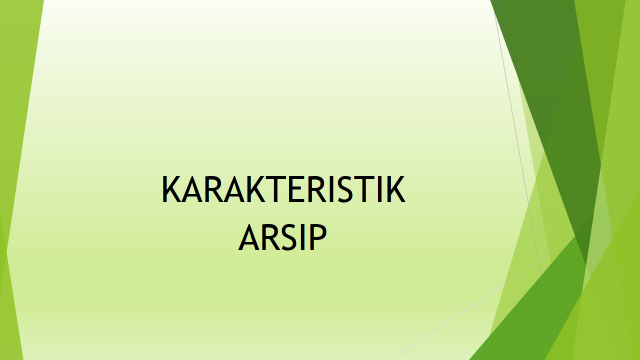 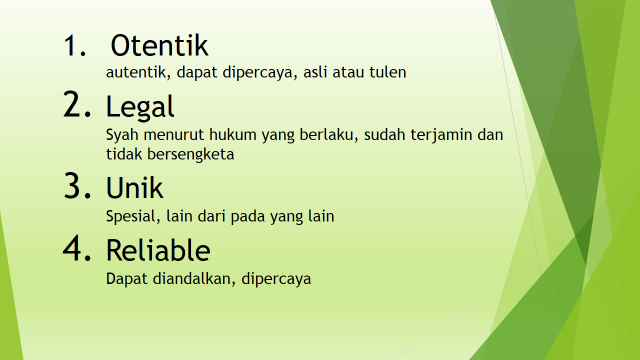 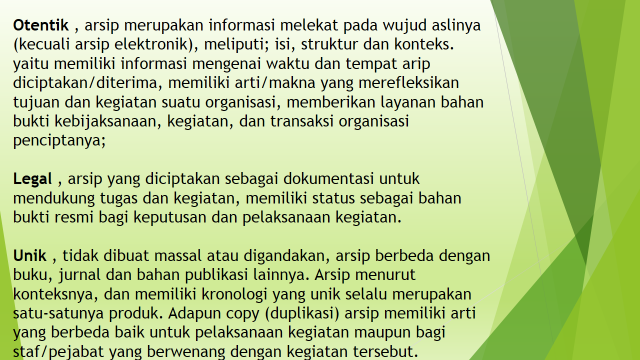 TERIMA KASIH